Newborn
Newborn Characteristics
Floppy Ears pressed against head
Misshaped Head/Flat Forehead
Scalp Swollen, Cradle Cap
Hair Full head or none
Large Head ¼ size of baby’s total
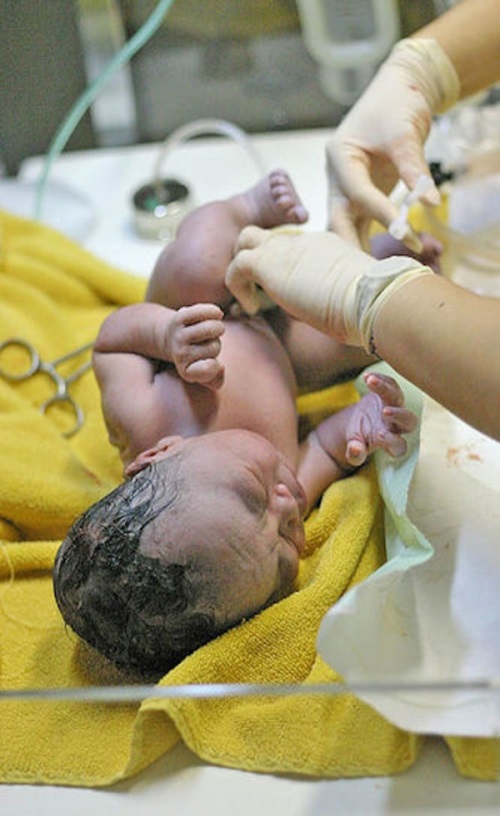 Newborn’s Head
Fontanels (soft spots) skull bones not joined together, allows baby’s head to be delivered and head to grow. Fontanel on top is diamond shaped, which closes at 18 months. Fontanel in top back of head is triangle shaped, which closes at 6 weeks.
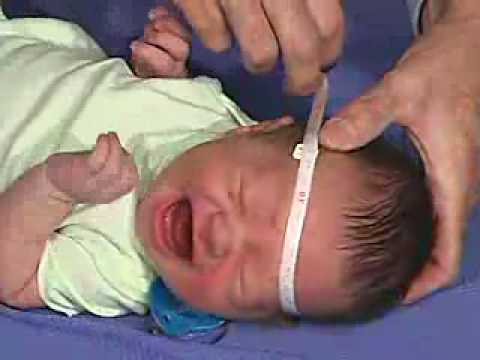 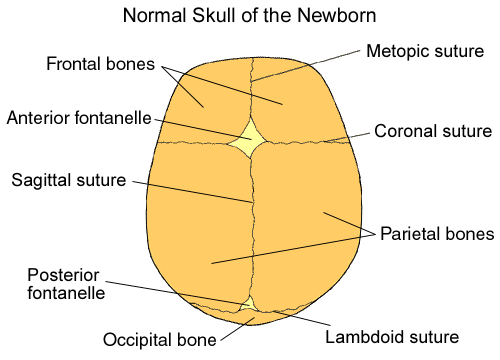 Baby Measurements
Average Weight – 7 to 7 ½ lbs.
Average Length – 20 – 21 ½ inches
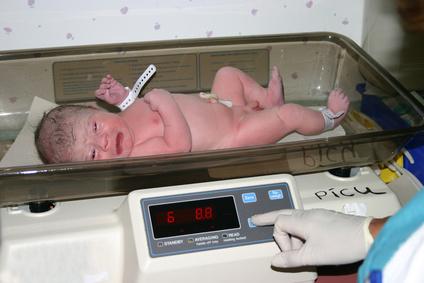 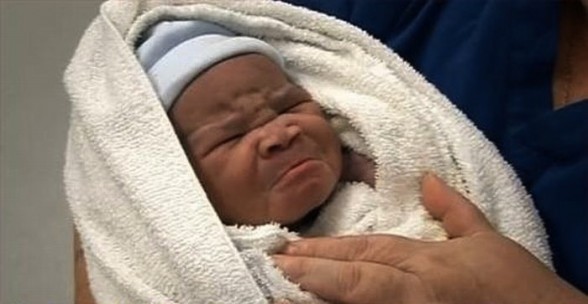 Baby’s Face
Large, dark grayish blue or brown eyes. It takes up to 1 year for eye color to be permanent.
Short flattened nose
Eyes get drops inserted to prevent infections
Receding chin from birth canal travel
Fat cheeks due to fluid accumulation
Baby Marks
Forceps marks called stork bites, that fade in childhood
Milia baby whiteheads, plugged immature oil gland that disappear in several weeks
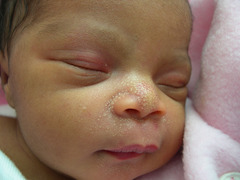 Baby’s Newborn Body
Lanugo is tiny soft downy white hair on body will go away within a few weeks.
Bulging Abdomen rounded and sticking out
Umbilical Cord clamped in two placed, keep diapers below cord stump.
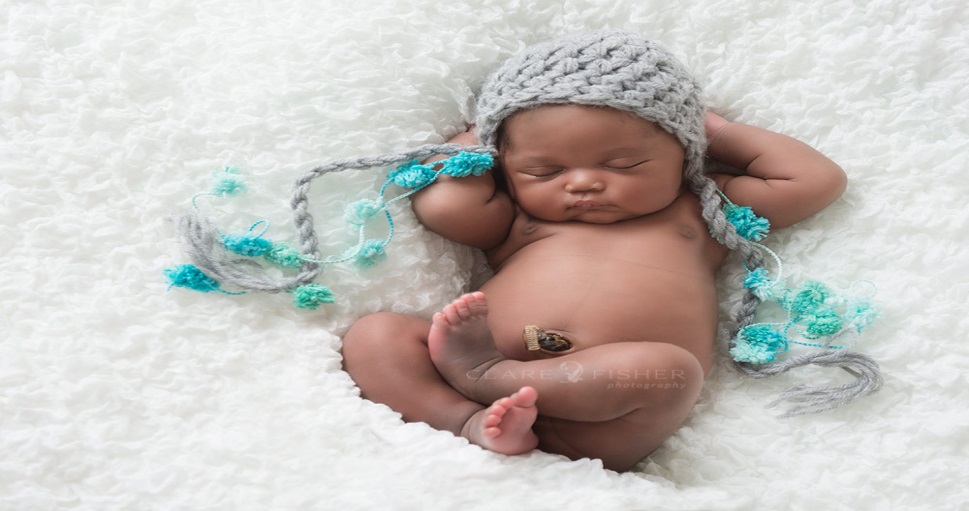 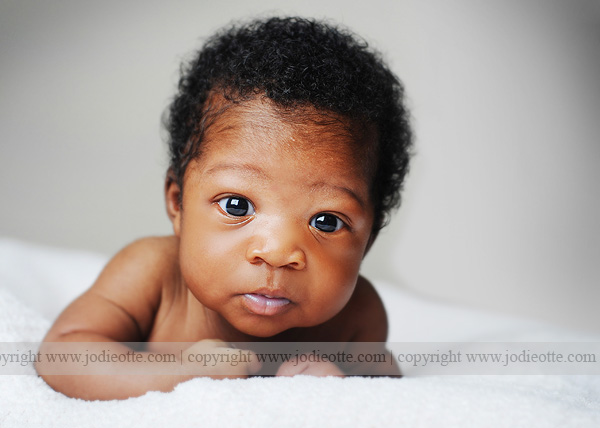 Baby’s Skin
Botchy patches, wrinkled skin, covered with white cheesy-like material vernix caseosa that helps protect baby’s skin 
Bowed legs, cold discolored toes/fingers, or rash if gets too hot, skin is sensitive to temperature changes
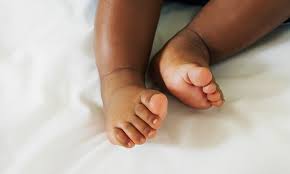 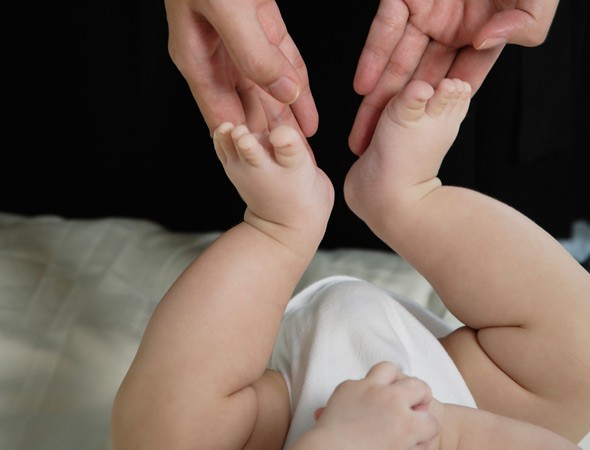 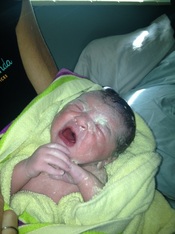 Baby Foot
Band around ankle matches mom’s wrist band, footprints taken 
Vitamin K shot to help baby’s blood clot
Temperature monitored
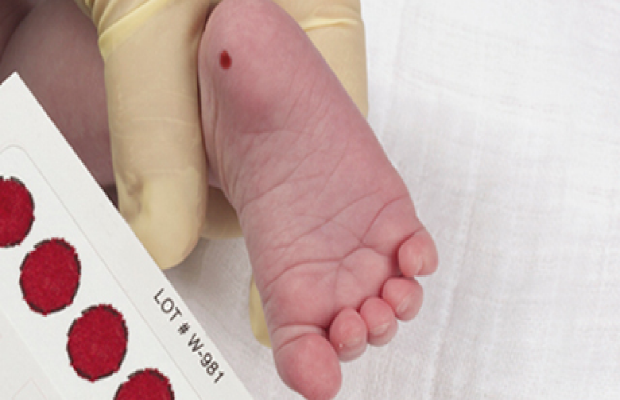 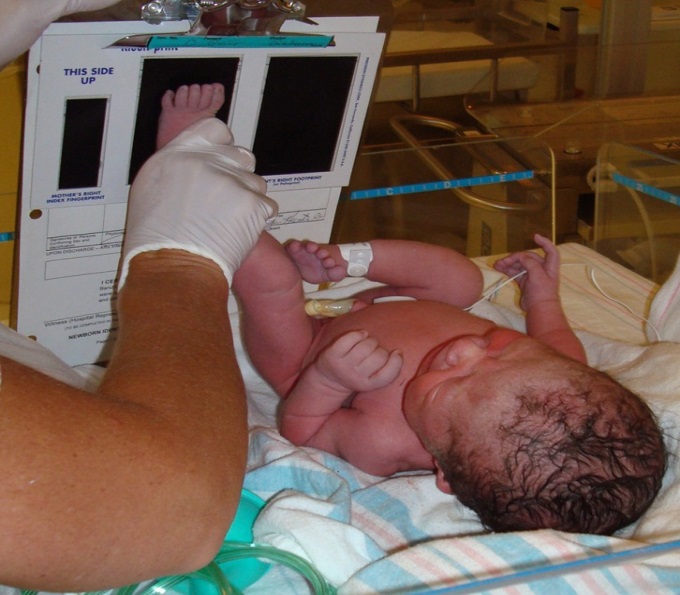 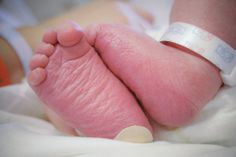 Baby’s Breathing
Baby’s take breaths using stomach muscles with short pauses. Rate of breathing is 30-60 times a minute. Heart rate is rapid 
    120-160 times a minute.
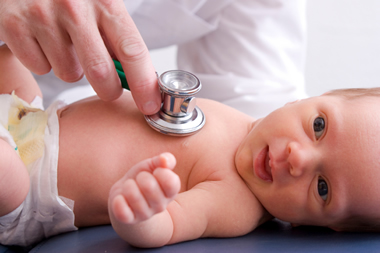 Baby’s Senses
Bulb syringe is used to clear nose, ears, & mouth
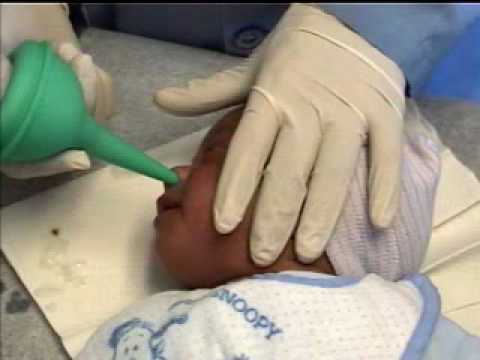 Jaundice
Yellowish discoloration on skin and white parts of eyes, common condition, normally disappears couple of days after birth.
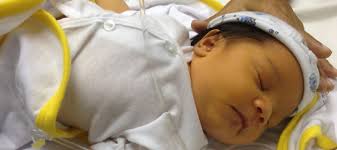 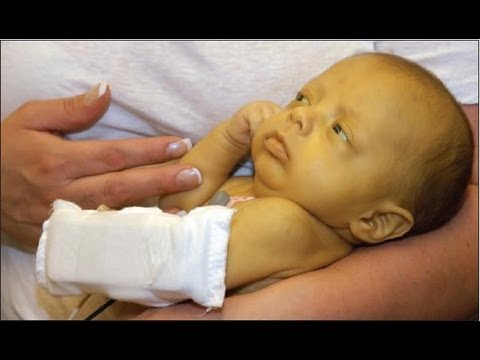 Apgar Score
One minute after birth, Apgar test is done to assess the infant’s overall condition.
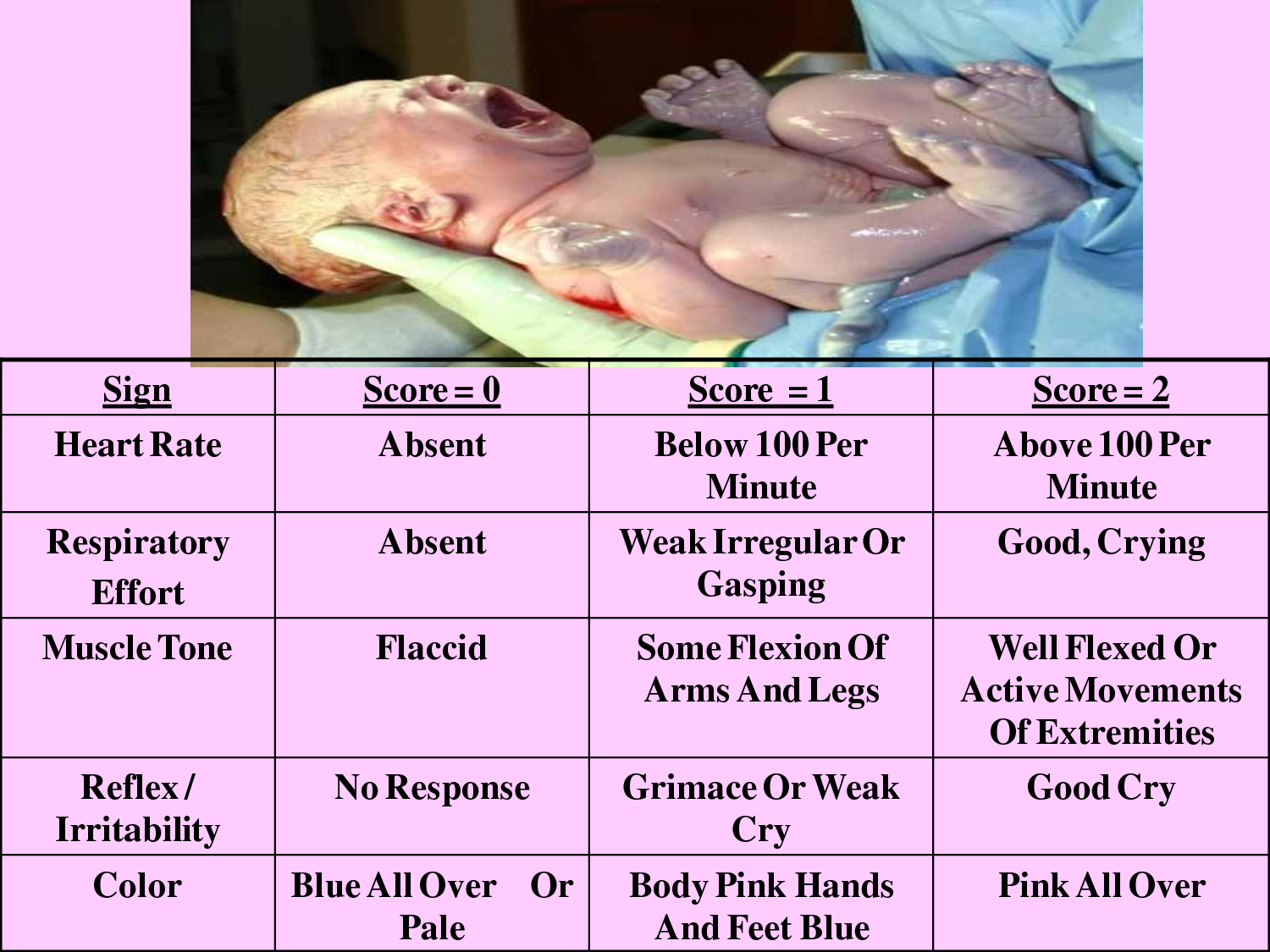 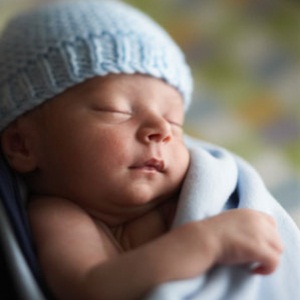 Apgar Score
Heart Rate (Pulse)
Respiratory Effort (Breathing)
Activity (Muscle Tone)
Reflex Response (Grimace)
 Appearance (Good Color)
Nurses take scores at 1 minute then again after 5 minutes
Scores 6 – 10,  perfect score is 10
Newborn Care
Delivery Room Newborn Care – mucus cleared from nose, mouth, ears
Umbilical Cord cut/clamped twice near navel
Baby’s weight & length/height measured
Baby Apgar test given
Baby cleaned, dried, dressed, wrapped in blanket
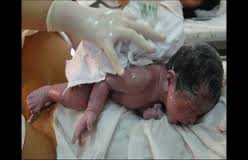 Newborn Care
Silver Nitrate solution eye drops in eyes for protection from infections
Vitamin K shot to help blood clotting
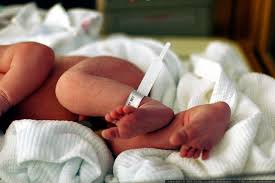 Reflexes of Newborn Infant
Sucking begins with the movement in response to stimulation, even without stimulation, it occurs during sleep
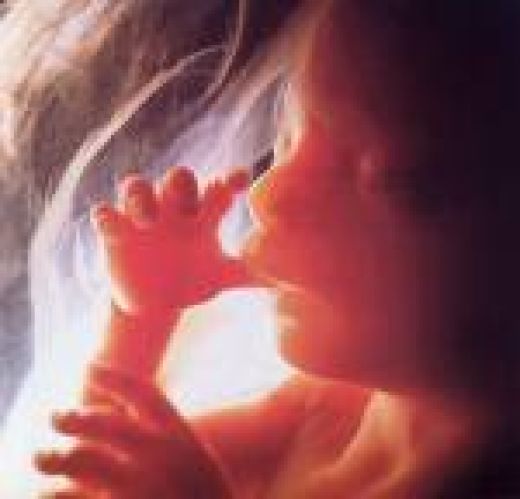 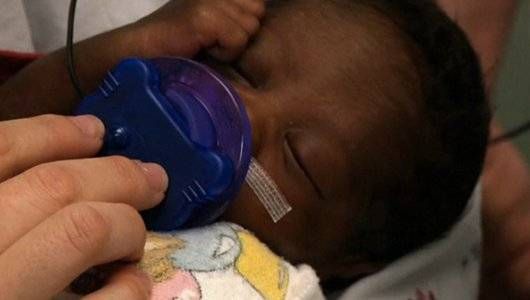 Reflexes of Newborn Infant
Rooting is action baby makes when searching for breast/food, when cheek is stroked, baby turns head to that direction
Goes away in 3 to 4 months
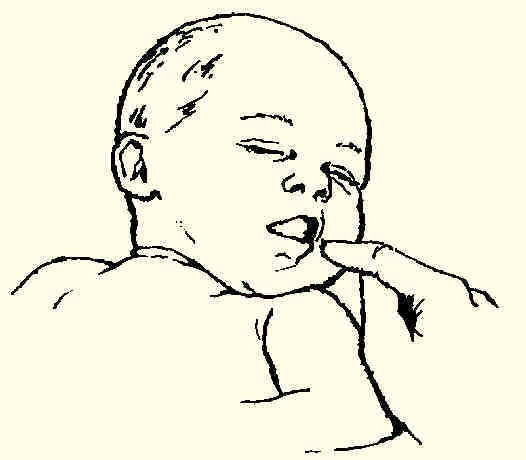 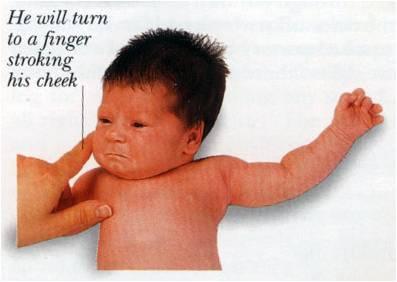 Reflexes of Newborn Infant
Grasp or Palmar reflexes when baby clenches his fist when pressure is placed in the palm of baby’s hand. 
This reflex goes away in 3 or 4 months
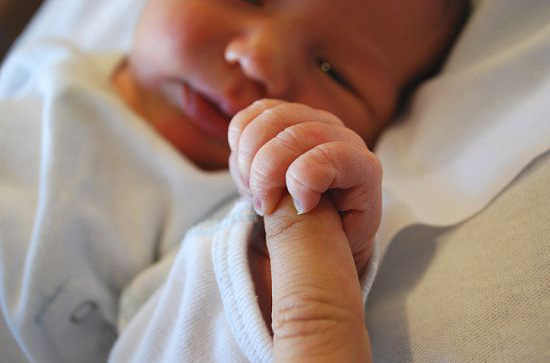 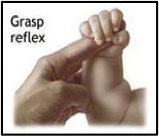 Reflexes of Newborn Infant
Moro/Startle is when baby is suddenly startled by a loud noise or sudden movement. The baby’s head tilts back, arms & legs are extended with fingers widespread.
Lasts 4 to 6 months
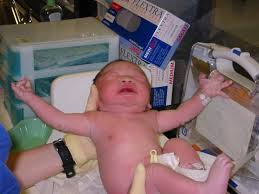 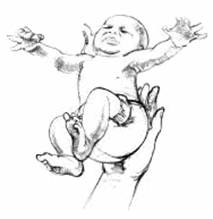 Reflexes of Newborn Infant
Stepping/Walking is when newborn is held upright underneath his arms, with his feet resting on a surface. His legs start a stepping action. It usually goes away in 2 to 4 months.
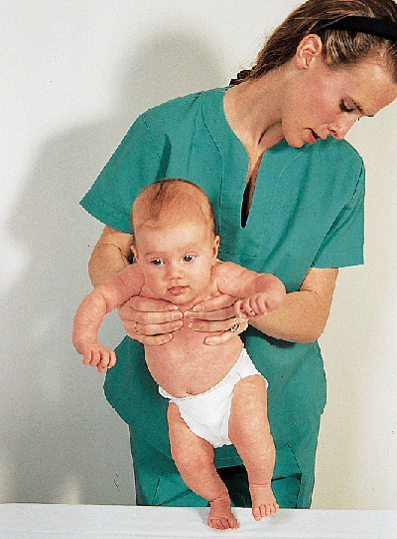 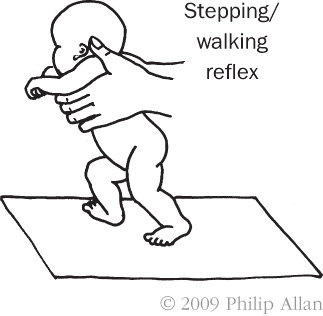 Reflexes of Newborn Infant
Babinski reflex is rubbing down the bottom of the foot and the toes spread outward.
This reflex goes away in 9-12 months
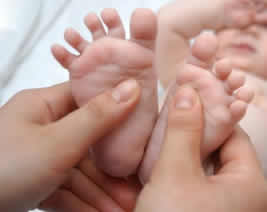 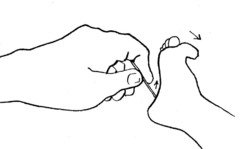 Reflexes of Newborn Infant
Asymmetric tonic neck reflex is when the infant head is turned to one side, arm & leg extend to that side, and opposite arm & leg flex.
This disappears by 3-4 months.
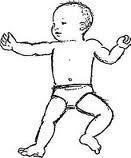 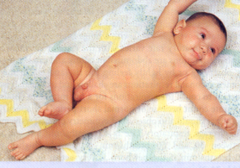 Reflexes of Newborn Infants
Swimming reflex is ability to move arms & legs while in water. Goes until 6 months.
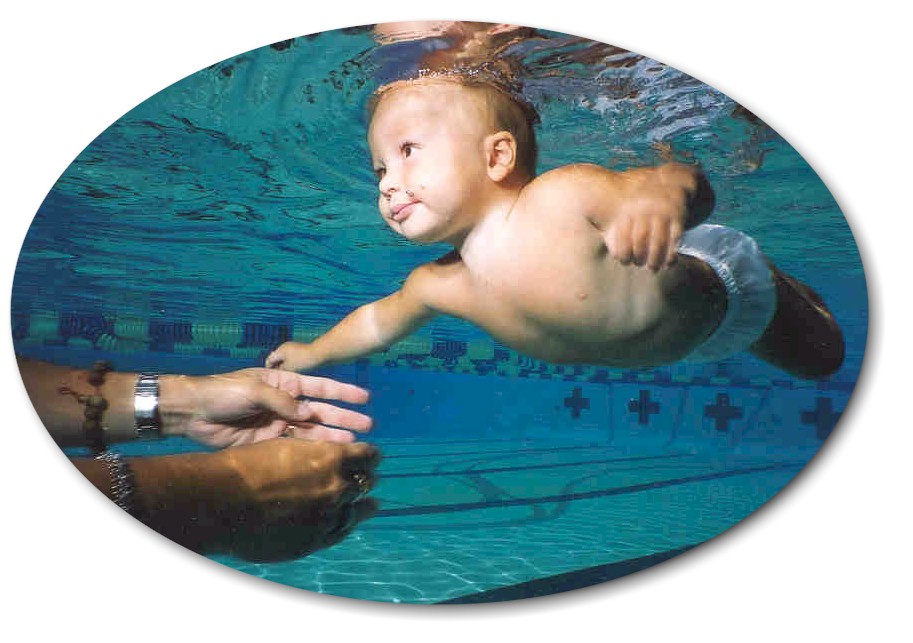 Newborns
Require continuous care and monitoring.
Newborns need food, love, sleep, exercise, cleanliness, warmth, clothing, medical care, stimulation and attention.
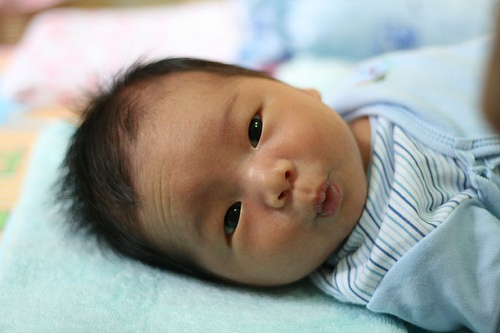 Newborns Power Point Notes:
The newborn has the following characteristics:
 
 




 
 
The Average Baby Measurements at birth are:
Average Weight is ______________. Average Length/Height is ________________.
The baby’s face has a flattened _________, eyes that get Silver Nitrate Solution _______________ in their eyes to prevent infections.  The baby has a receding chin and ___________ cheeks due to fluid accumulation. 
Forceps marks are called _________ _________ that fade in childhood. _______ are baby whiteheads.
The body has tiny soft downy white hair all over it called ___________. The bulging abdomen is rounded and somewhat sticking outward. The ___________  _________ is clamped in two places. Keep baby’s ______________ below the cord stump.
Baby’s skin is wrinkled, botchy, and covered with cheesy-like material called __________  ___________.
The baby’s foot has footprints taken, ____________ shot for clotting the blood. 
Baby has fast breathing rates and rapid heart rates of _____ to ____ times per minute.
The baby’s senses are cleared by a ________   __________ that is used to clean out the nose, ears, & mouth.
The testing of the infant’s overall condition right after birth is called __________ Score. The perfect score is a __________. The score is based on heart rate, respiratory breathing, muscle tone, reflexes, and _____________.
The reflex of a newborn infant is the sucking reflex, the ____________ reflex that a baby turns its head toward food.
The ___________ reflex is when the infant clenches the fist when pressure is placed in the palm of the baby’s hand.  The _________ reflex is when a baby is suddenly startled or a sudden movement.
The ____________ reflex is holding the infant upright and his feet are resting on a surface, then the infant begins a stepping motion.
The ___________ reflex is the rubbing on the bottom of the foot, making the toes spread outward.
The _________________ is when the infant head is turned to one side, arm & leg extends to that side, then the opposite arm and leg flex.
The __________ reflex is the ability to move arms and legs while in the water. This disappears within 6 months.
____________ require continuous care and monitoring.
ANSWER SHEET FOR NOTES:

Newborns Power Point Notes:
The newborn has the following characteristics: floppy ears, misshaped head, flat forehead, swollen scalp, cradle cap, hair or no hair, large head about ¼ size of baby’s total weight, fontanels (soft spots), short flattened nose, receding chin, fat cheeks
The Average Baby Measurements at birth are:
Average Weight is 7 to 7 ½ lbs.. Average Length/Height is 20 to 21 ½ inches.
The baby’s face has a flattened nose, eyes that get Silver Nitrate Solution  drops in their eyes  to prevent infections.  The baby has a receding chin and fat cheeks due to fluid accumulation. 
Forceps marks are called stork bites that fade in childhood. Milia are baby whiteheads.
The body has tiny soft downy white hair all over it called lanugo. The bulging abdomen is rounded and somewhat sticking outward. The umbilical cord is clamped in two places. Keep baby’s diaper below the cord stump.
Baby’s skin is wrinkled, botchy, and covered with cheesy-like material called vernix caseosa.
The baby’s foot has footprints taken, vitamin K shot for clotting the blood. 
Baby has fast breathing rates and rapid heart rates of 120 to 160 times per minute.
The baby’s senses are cleared by a bulb syringe that is used to clean out the nose, ears, & mouth.
The testing of the infant’s overall condition right after birth is called Apgar score. The perfect score is a ten. The score is based on heart rate, respiratory breathing, muscle tone, reflexes, and appearance.
The reflex of a newborn infant is the sucking reflex, the rooting reflex that a baby turns its head toward food.
The grasp/palmar reflex is when the infant clenches the fist when pressure is placed in the palm of the baby’s hand.  The moro/startle reflex is when a baby is suddenly startled or a sudden movement.
The stepping/walking reflex is holding the infant upright and his feet are resting on a surface, then the infant begins a stepping motion.
The Babinski reflex is the rubbing on the bottom of the foot, making the toes spread outward.
The Asymmetric tonic neck reflex is when the infant head is turned to one side, arm & leg extends to that side, then the opposite arm and leg flex.
The swimming reflex is the ability to move arms and legs while in the water. This disappears within 6 months.
Newborns require continuous care and monitoring.